Perimeter and Area
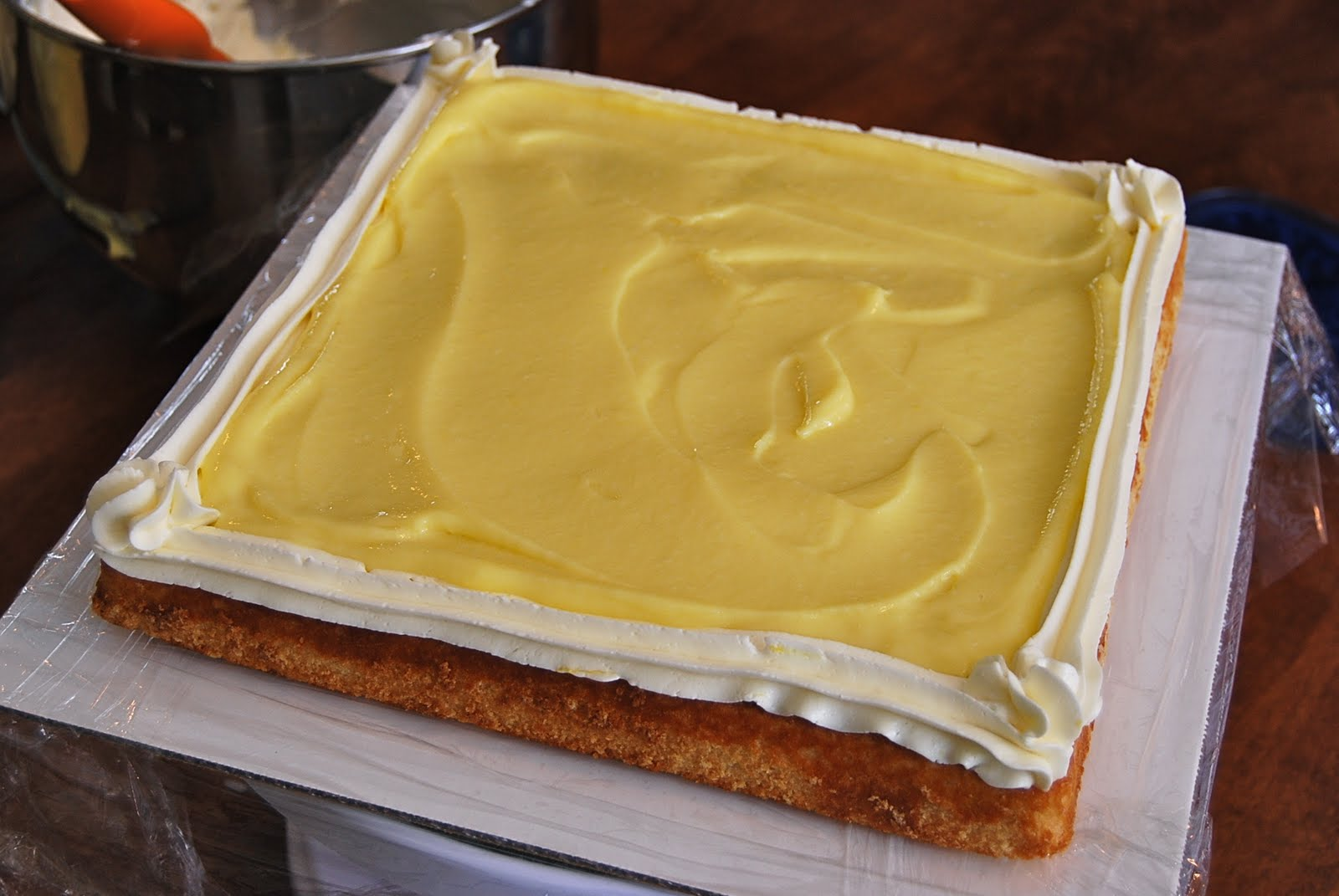 Why should we learn about perimeter and area?
Often found in:
Construction(tiling, roofing, fencing, painting)
Engineering (technical drawings, material sciences)
Landscaping (grass beds, flower beds, shrubs, trees)

Allows us to calculate volume in 3D figures (Sec II-V)
Used in dilatations and similar figures (Sec II-IV)
Appears in EVERY situational problem for the final exam in June
Learning Intentions
Students will appreciate the metric system as a system of measurement founded on multiples of 10.

Students will understand the perimeter of polygons.

Students will understand area of polygons.
Success Criteria
Students will be able to convert metric units from kilo to milli and all prefixes in between.

Students will be able to calculate the perimeter of any quadrilateral, triangle, or regular polygon.

Students will be able to calculate the area of any quadrilateral, or triangle; as well as certain irregular polygons.
Metric System (p.217)
Used day-to-day in 190/193 countries in the world.
Exceptions: Myanmar, Liberia, and the United States.

Used in every country for the scientific community

Uses multiples of ten for the following prefixes:

Kilo-, Hecto-, units, Deci-, Centi-, Milli-
Metric System (p.217)
Kilo-, Hecto-, Deca-, units, Deci-, Centi-, Milli-

Pneumonic: King Henry Died, Mother Didn’t Care Much.

Works for any base unit: 
Kilometer, Hectometer, Decameter, meter, Decimeter, Centimeter, Millimeter

Kilogram, Hectogram, Decagram, gram, Decigram, Centigram, Milligram

Kiloliter, Hectoliter, Decaliter, liter, Deciliter, Centiliter, Milliliter
Metric System (p.217)
Kilometer, Hectometer, Decameter, meter, Decimeter, Centimeter, Millimeter

When going from left to right, for each step, multiply by 10.

When going from right to left, for each step, divide by 10.


Convert 15 cm to meters:

Convert 7 km to mm:
Metric System (p.217)
Kilometer2, Hectometer2, Decameter2, meter2, Decimeter2, Centimeter2, Millimeter2

When going from left to right, for each step, multiply by 100.

When going from right to left, for each step, divide by 100.


Convert 18 dm2 to dam2:

Convert 5 hm2 to cm2:
Homework
P.217-218, #3-11
P.219, #12-16
Math-Aids Package (3 pages), show your work
Perimeter of a Polygon (p.221)
We’ve seen triangles (3 sides)
We’ve seen quadrilaterals (4 sides)

Polygon comes from the Greek words poly (many) and gon (sides)
A polygon is any figure with 3 to infinite sides.

For all polygons, the perimeter is equal to the sum of all sides.
Perimeter of a Polygon
Recall that, in a parallelogram, opposite sides are equal.
Therefore, the perimeter of a parallelogram = a + a + b + b = 2a + 2b
a
b
Perimeter of a Polygon
Recall that all rectangles are parallelograms.
Therefore, the perimeter of a rectangle = a + a + b + b = 2a + 2b
a
b
Perimeter of a Polygon
Recall that all rhombus are parallelograms.
Therefore, the perimeter of a rhombus = a + a + b + b = 2a + 2b
However, all four sides are equal, so a = b
Perimeter = a + a + a + a = 4a
a
b
Perimeter of a Polygon
Recall that all squares are parallelograms.
Therefore, the perimeter of a square = a + a + b + b = 2a + 2b
However, all four sides are equal, so a = b
Perimeter = a + a + a + a = 4a
a
b
Perimeter of a Polygon
If a polygon is regular (all sides equal), like a rhombus or square, the perimeter is always equal to the number of sides times the side length.

Square, 4 sides, perimeter = 4s
Rhombus, 4 sides, perimeter = 4s
Pentagon, 5 sides, perimeter = 5s
Hexagon, 6 sides, perimeter = 6s
Octagon, 8 sides, perimeter = 8s
Hectogon, 100 sides, perimeter = 100s
Homework
P.222-223, #1-12 (except #4) (show your work with the formula)

For #2, same principle but with letters.
Ex: 2a) Perimeter = a + a + a = 3a
Ex: 2h) Perimeter = 2 + 1 + x + 2 + x + 1 = 6 + 2x

Refer to p.221 (excellent for memory aid)
Area of a Polygon (p.226)
Recall that the area of rectangle is b X h
h
b
Area of a Polygon (p.226)
Recall that the area of  rectangle is b X h
Recall that all squares are rectangles, so area = b X h
However, b = h; so area = b X b = b2
h
b
Area of a Polygon (p.226)
Recall that the area of rectangle is b X h
What type of figure would we get if we cut the shape along a diagonal?
The rectangle is cut in half. What is the area of the new figure?
h
b
Area of a Polygon (p.226)
Area of a Polygon (p.226)
Homework
p.227-228, #1-14 (show your work with the formula)

Assignment: p.229-230 (except #8)
Must be completed on separate pages.
Due Wednesday, February 21st.

Test on Friday, February 23rd.
Memory Aid (include p.217, 221, 226)